«Дорожные ловушки»
Светоотражающие элементы
Ситуация «Дорожная ловушка»
Скрытая от глаз пешехода опасность!
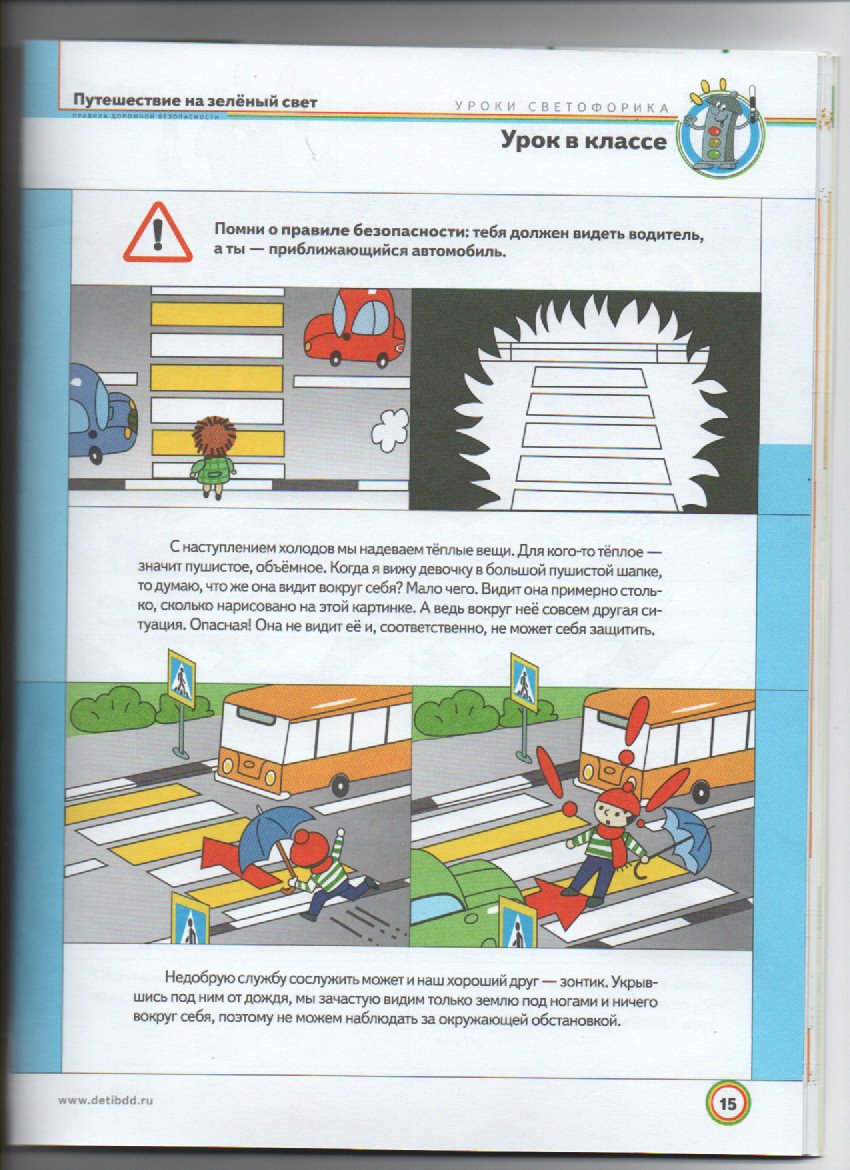 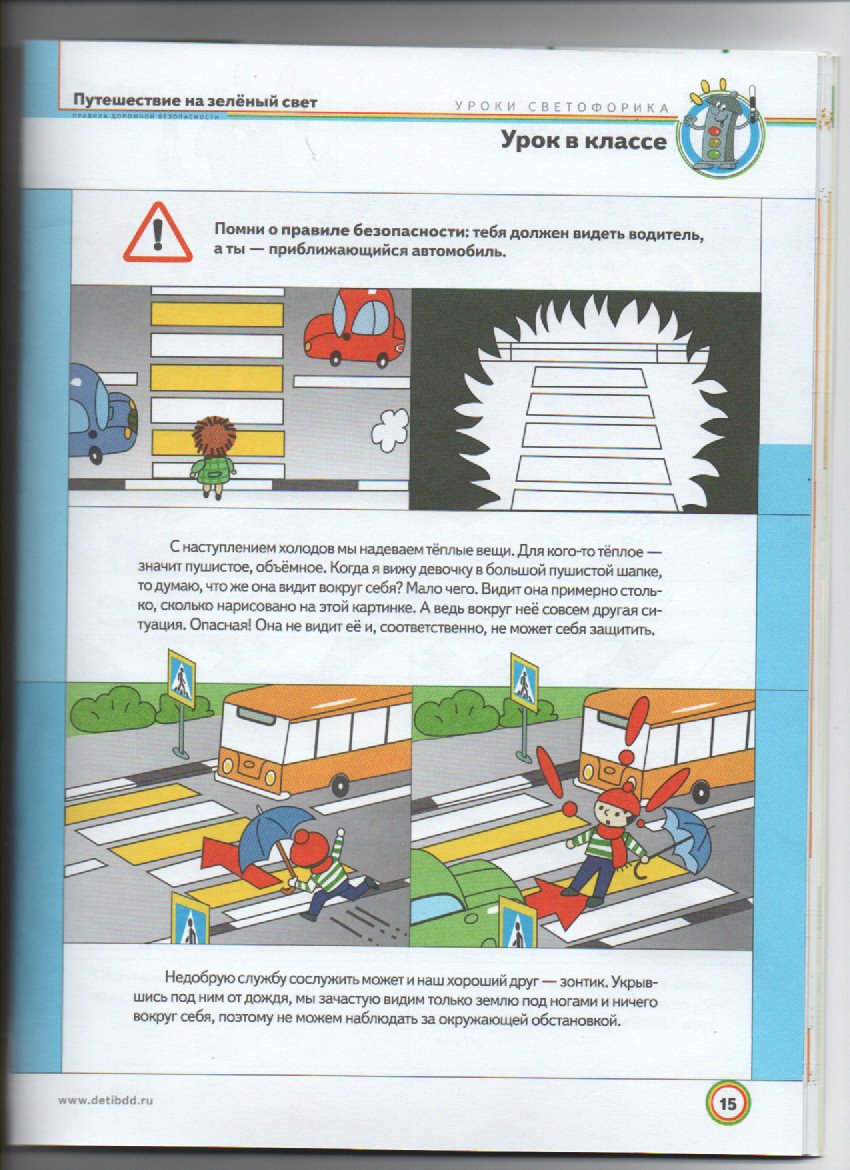 1.Большая шапка, кепка.
2.Зонтик и капюшон, наушники
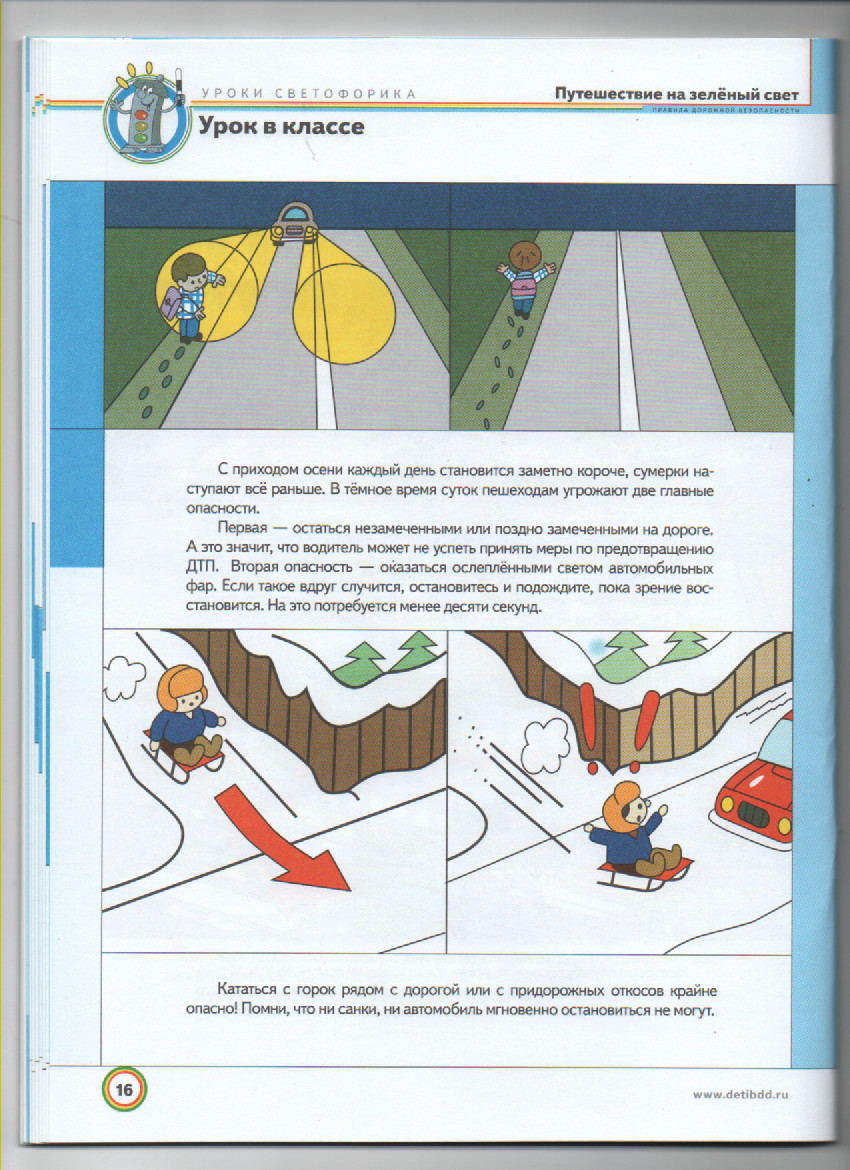 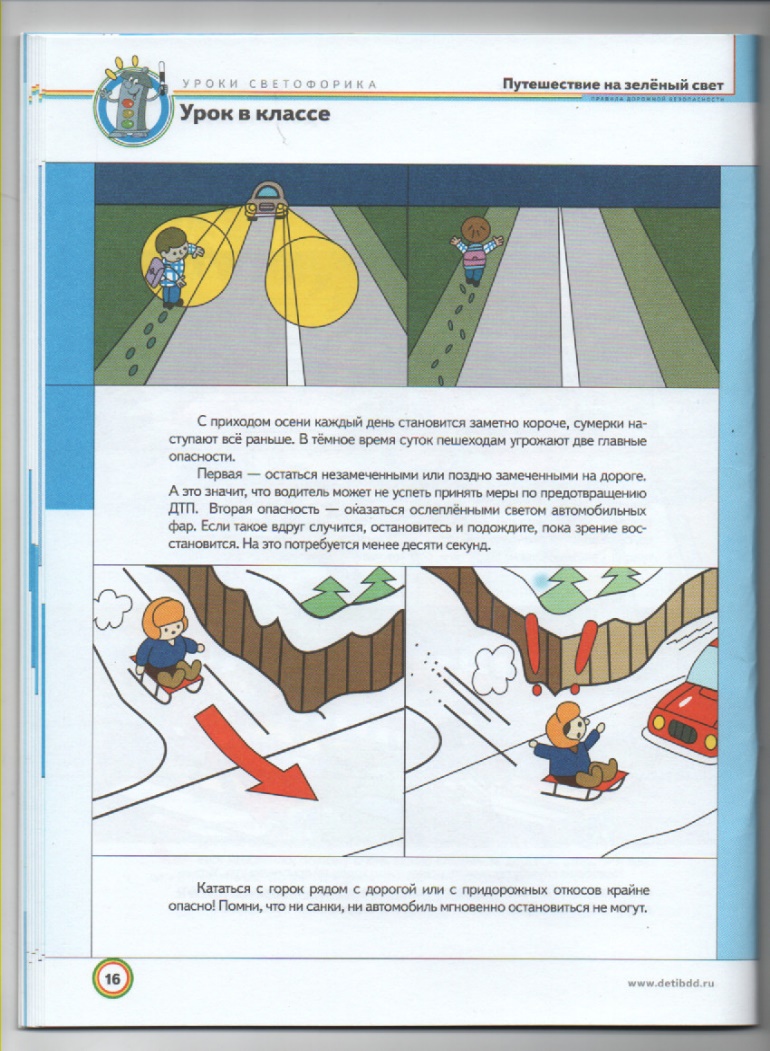 3. Ослепляющий свет фар
4.Катание с горы или с придорожных откосов
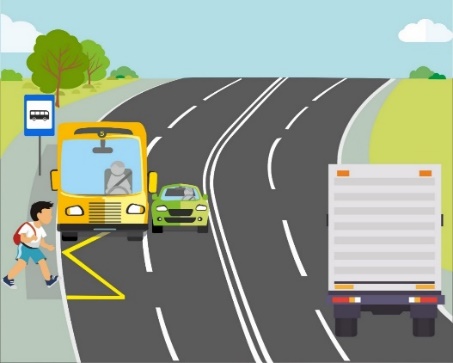 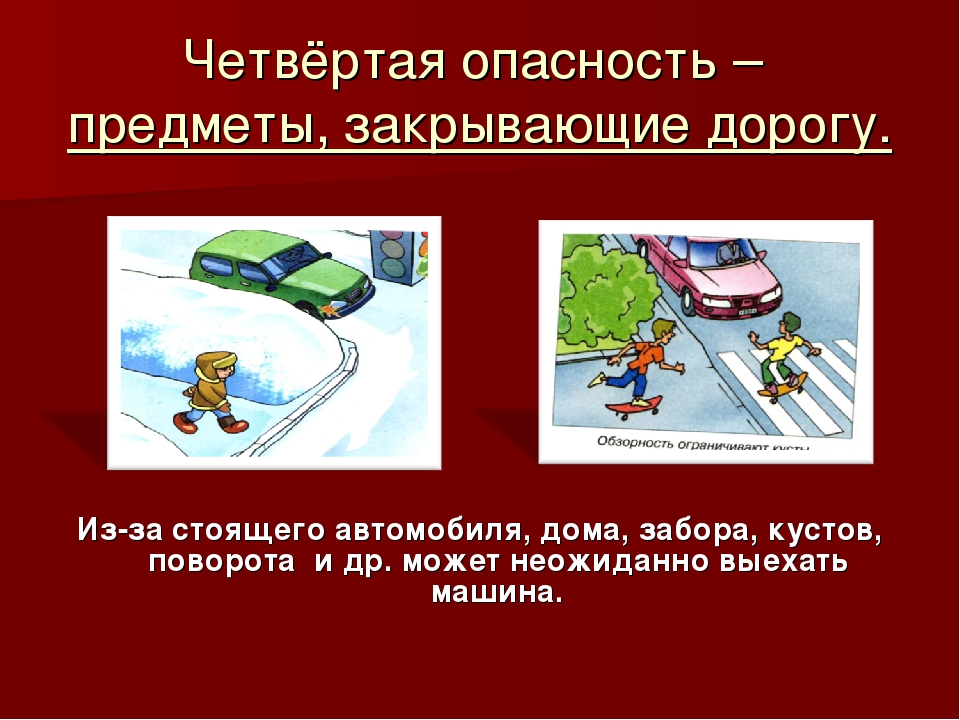 5.Выход из-за стоящего транспорта!
6.Выход из-за сугроба, кустов, дома!
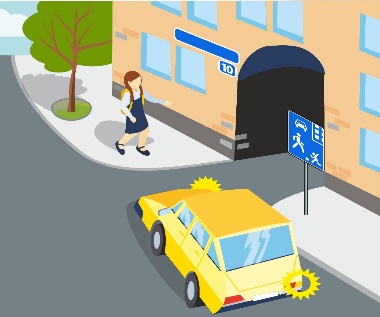 7.Арки и выезды из дворов!
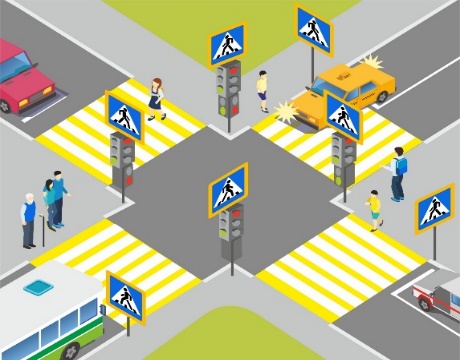 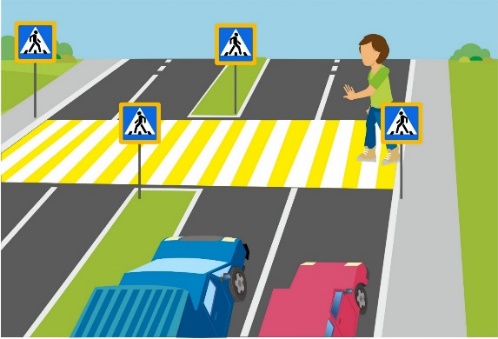 9.Игнорирование водителями красного сигнала транспортного светофора!
8.Где имеются две полосы движения в одну сторону!
Будь ярким на дороге!
Все пешеходы обязаны носить светоотражающие элементы в темное время суток!
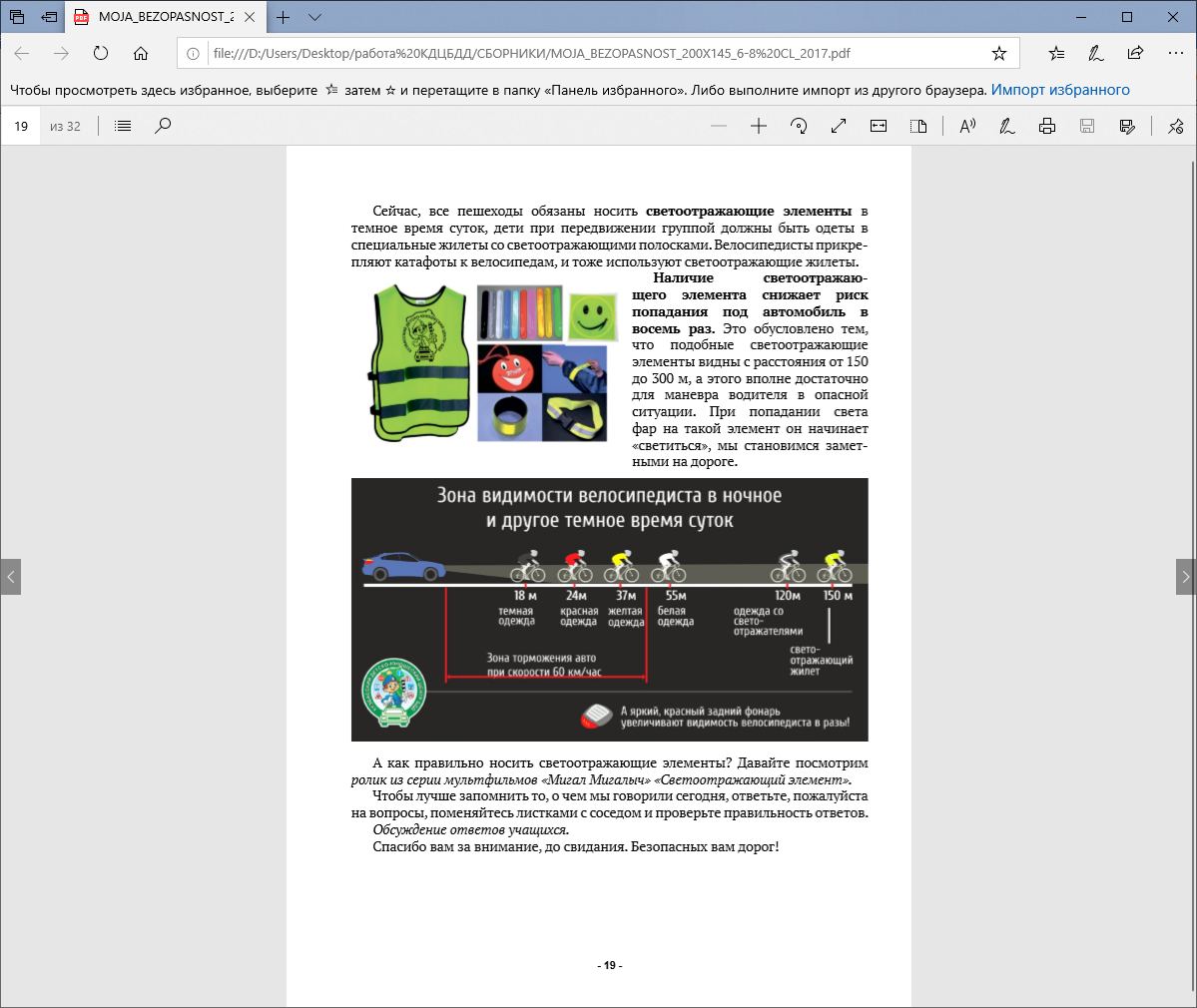 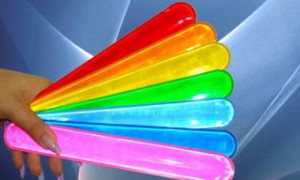 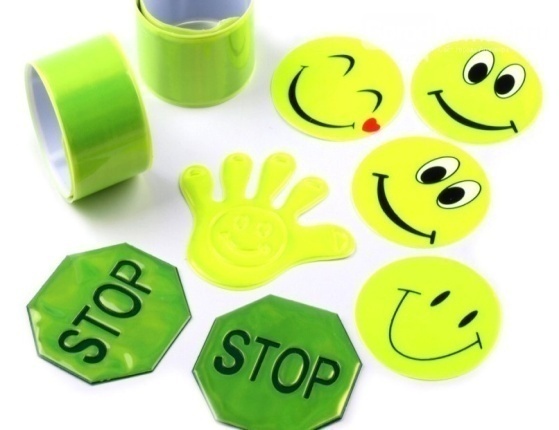 Светоотражающие подвески, наклейки
Светоотражающие браслеты
Светоотражающий жилет
Темный или светлый?
Вывод: Носи яркую, светлую одежду, а светоотражающие элементы только былого или лимонного цвета